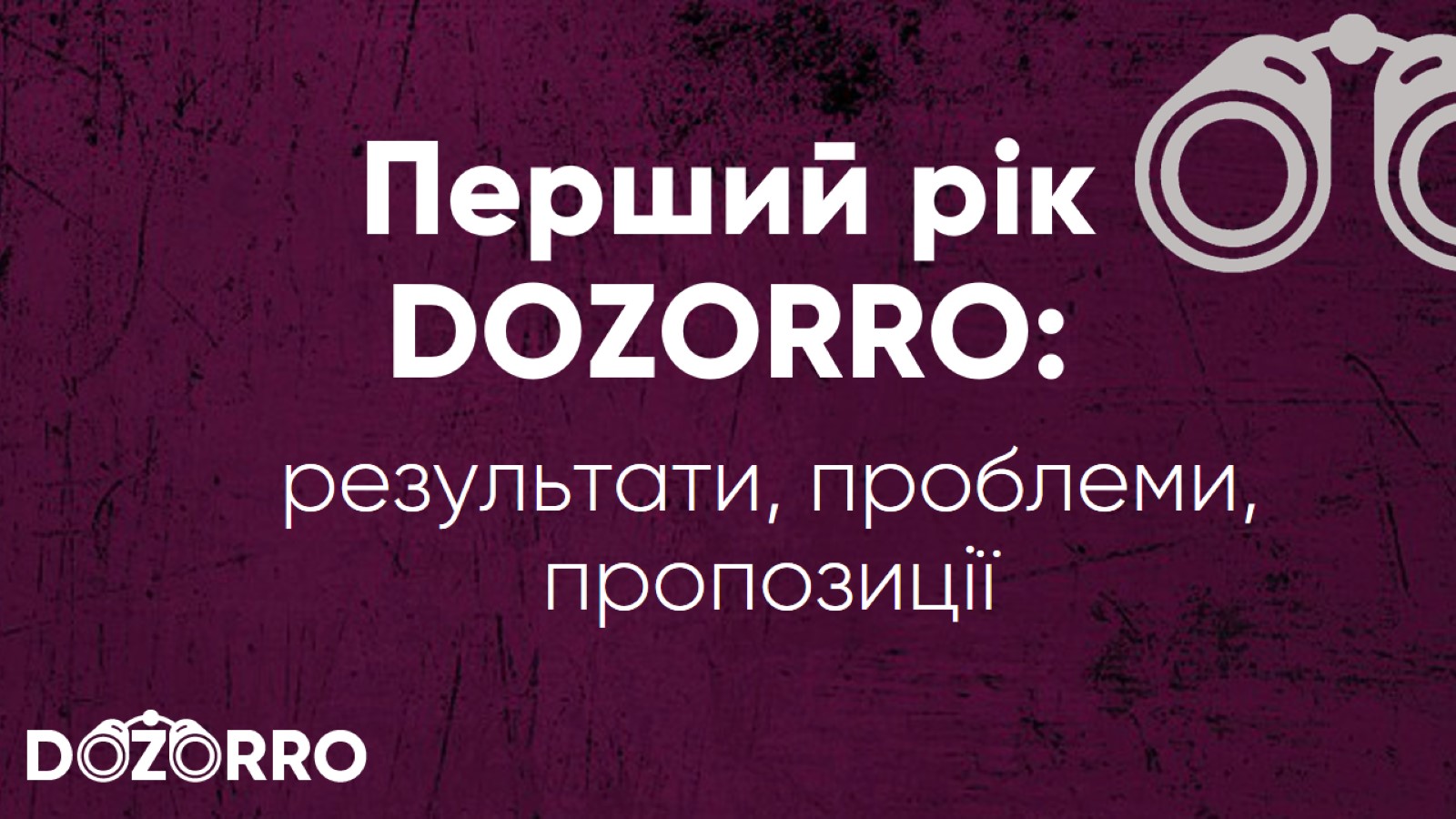 Перший рік DOZORRO:
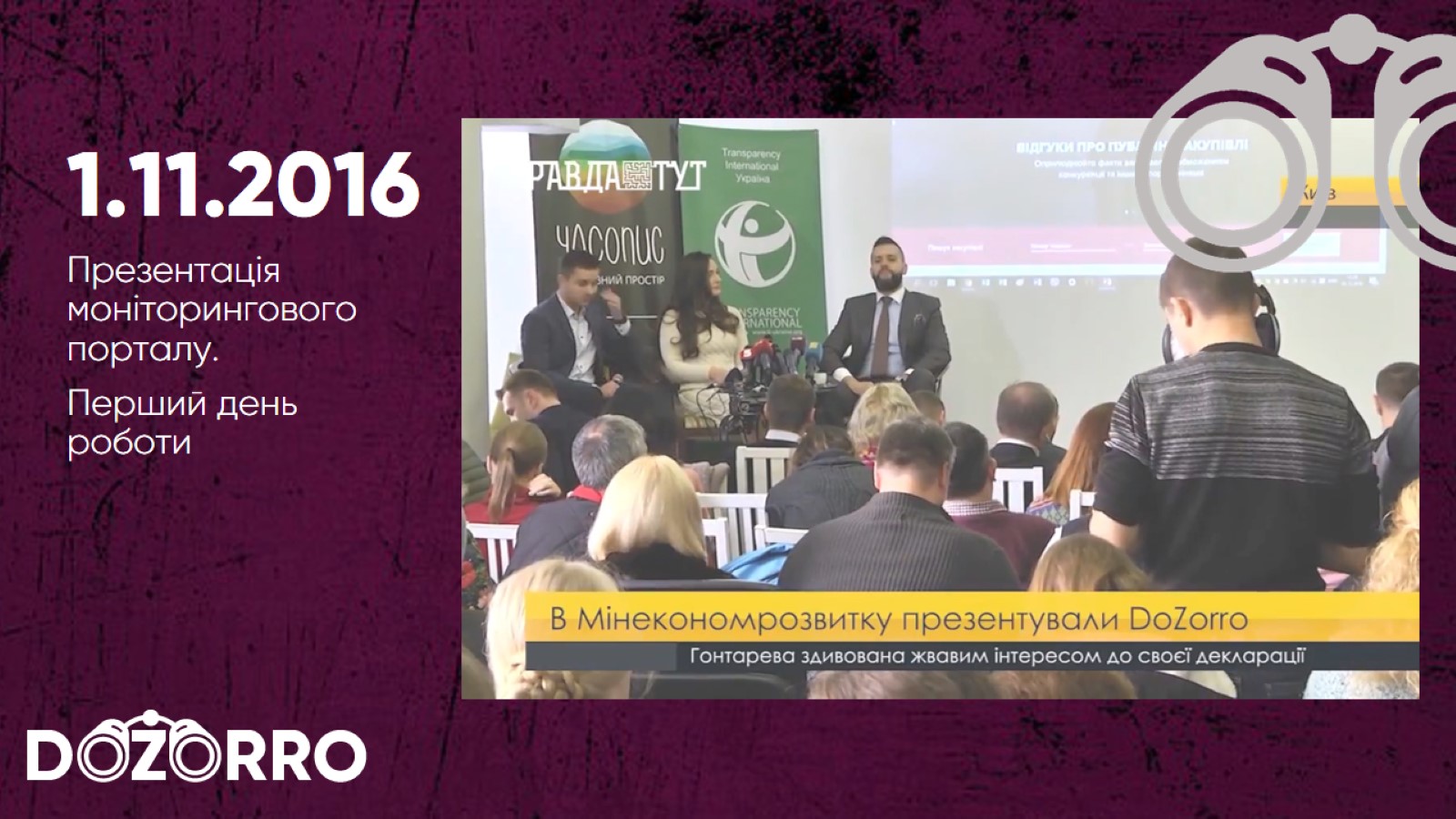 1.11.2016
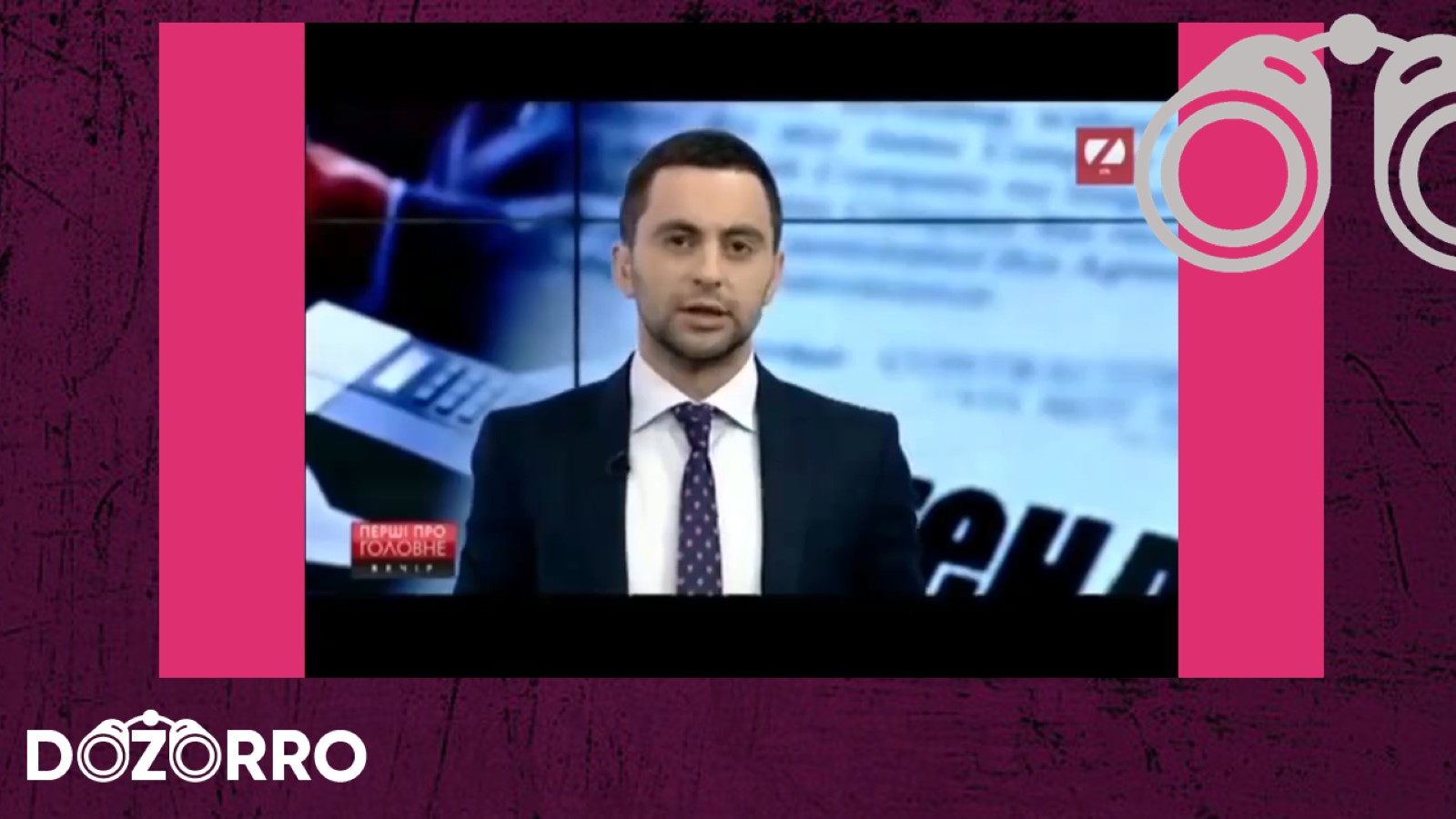 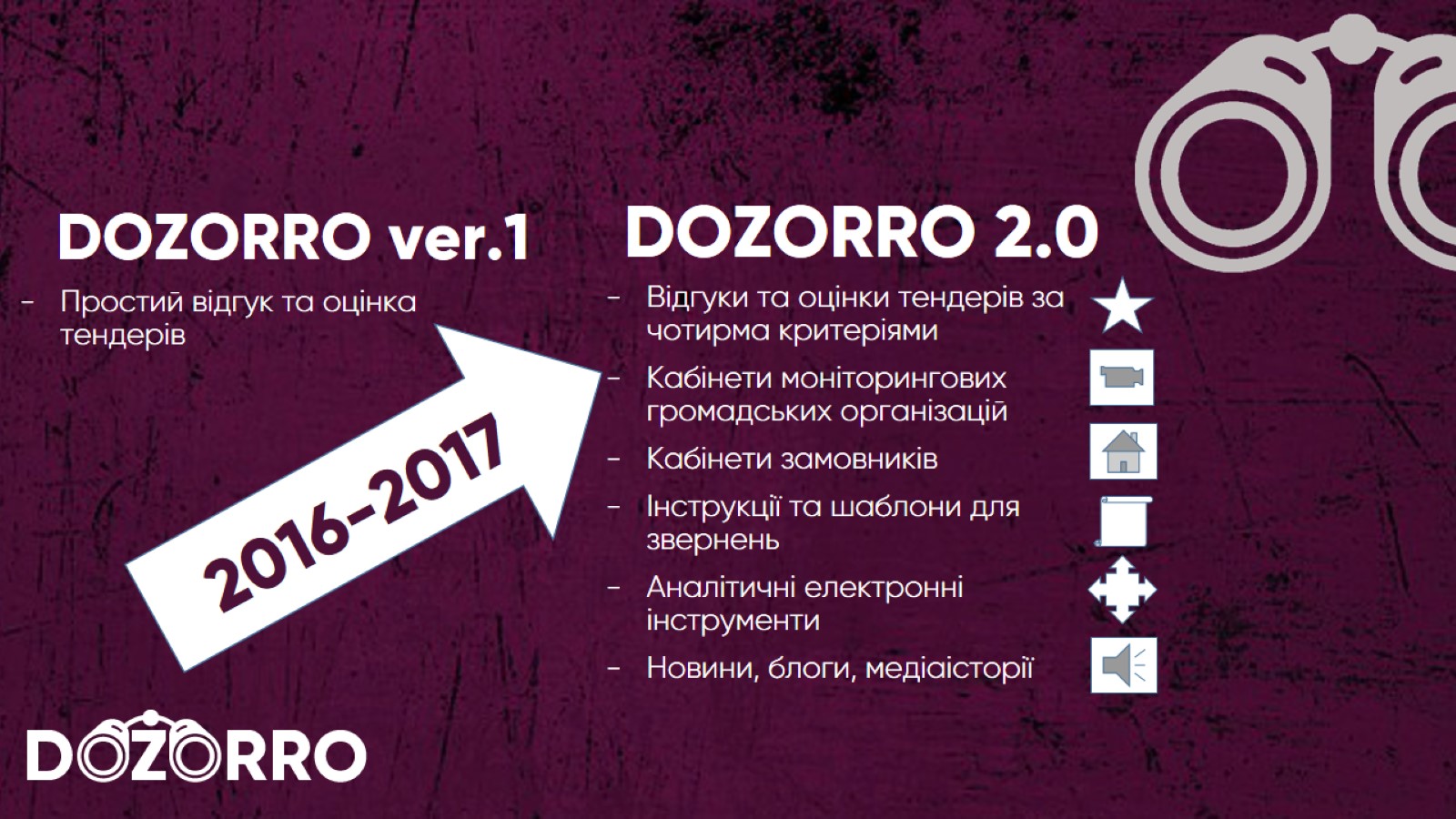 DOZORRO ver.1
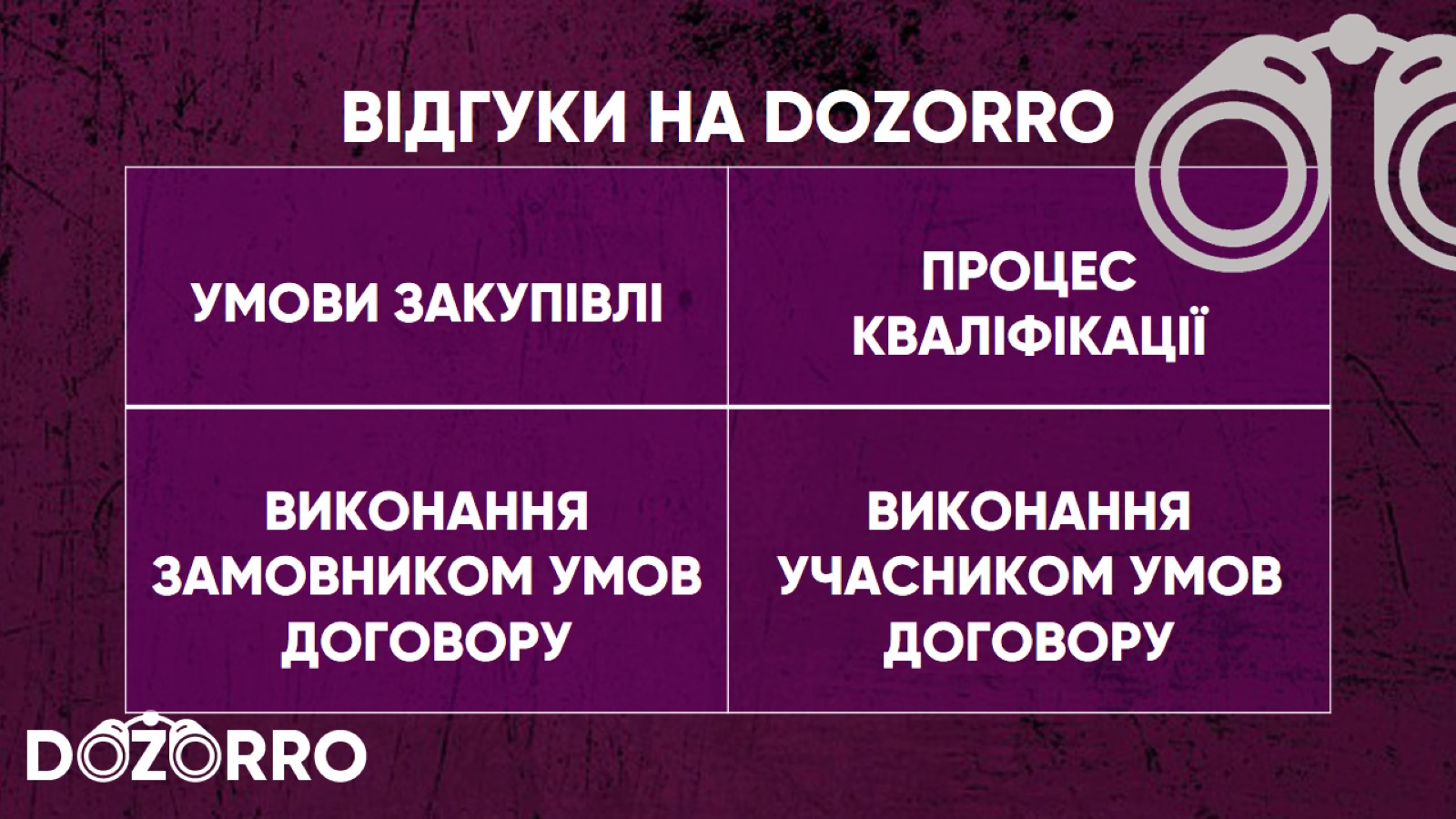 ВІДГУКИ НА DOZORRO
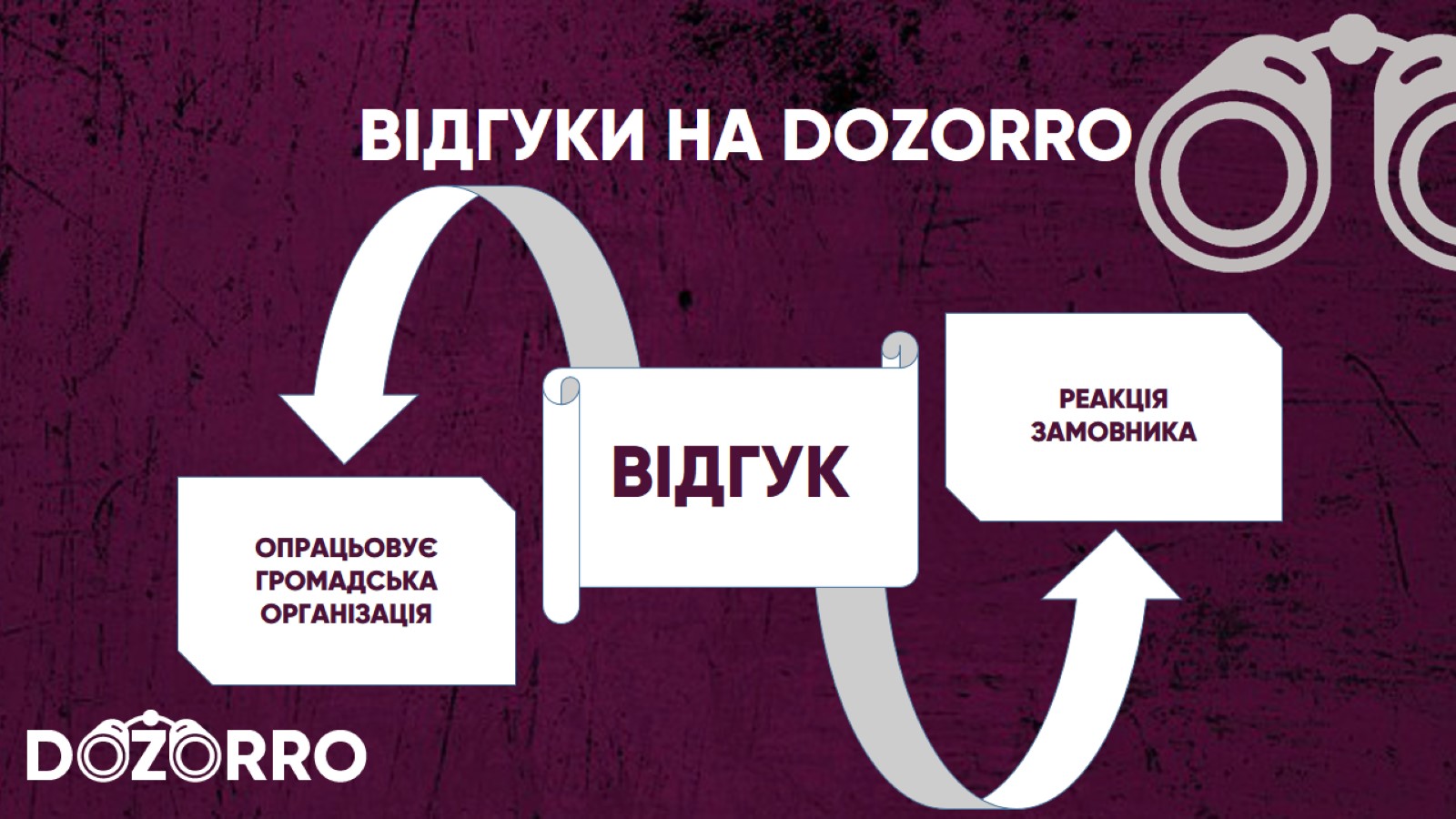 ВІДГУК
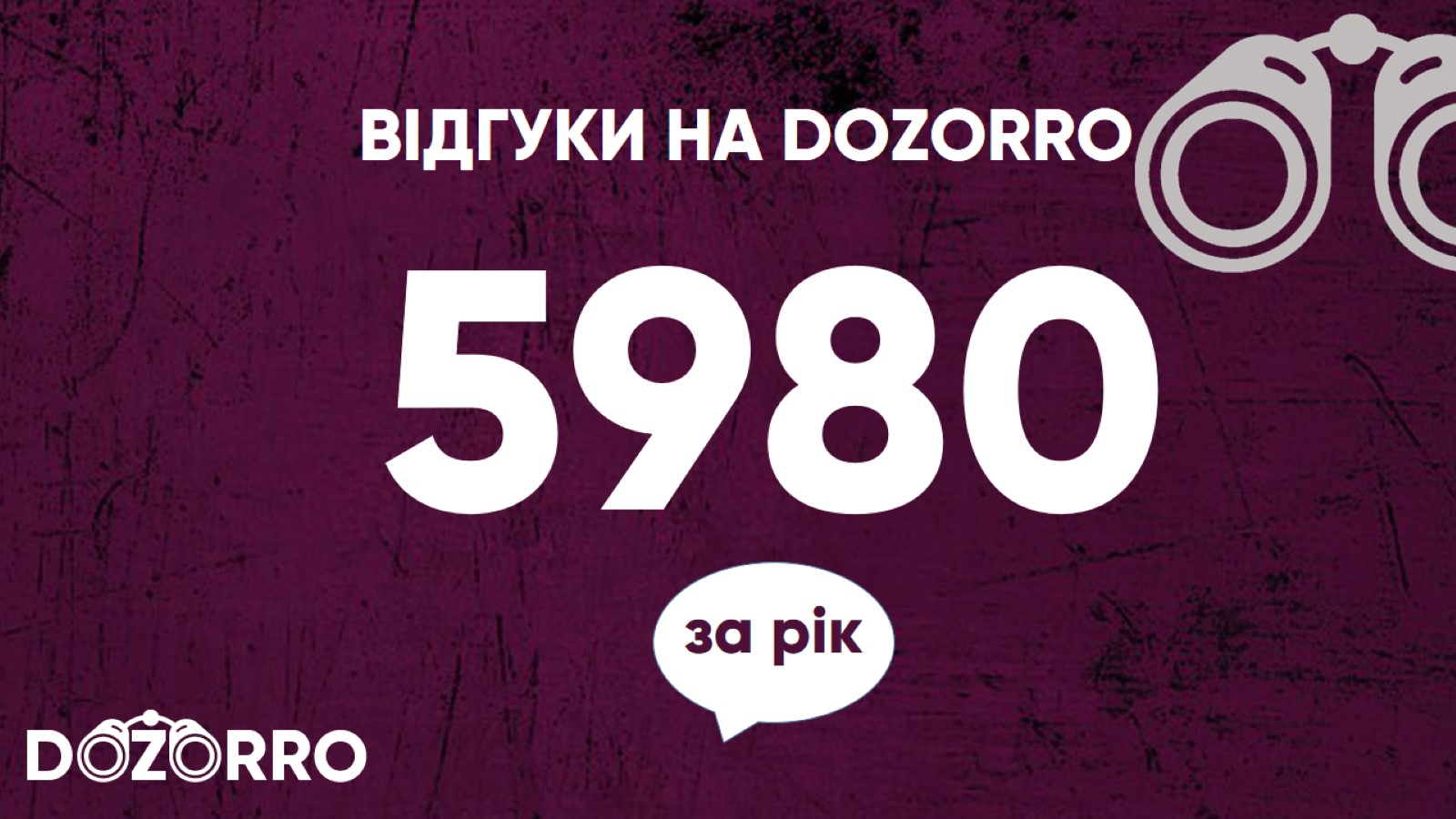 5980за рік
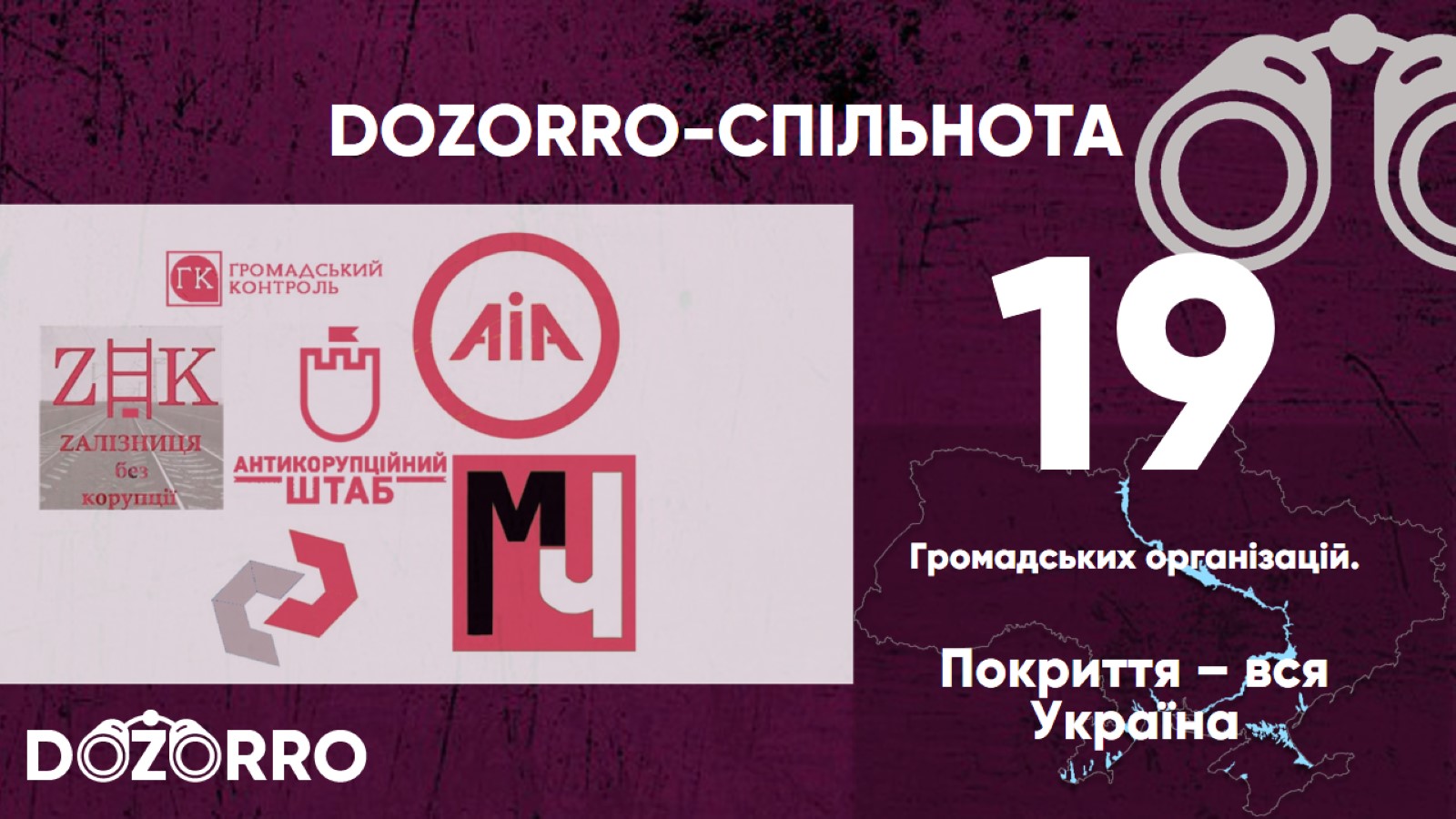 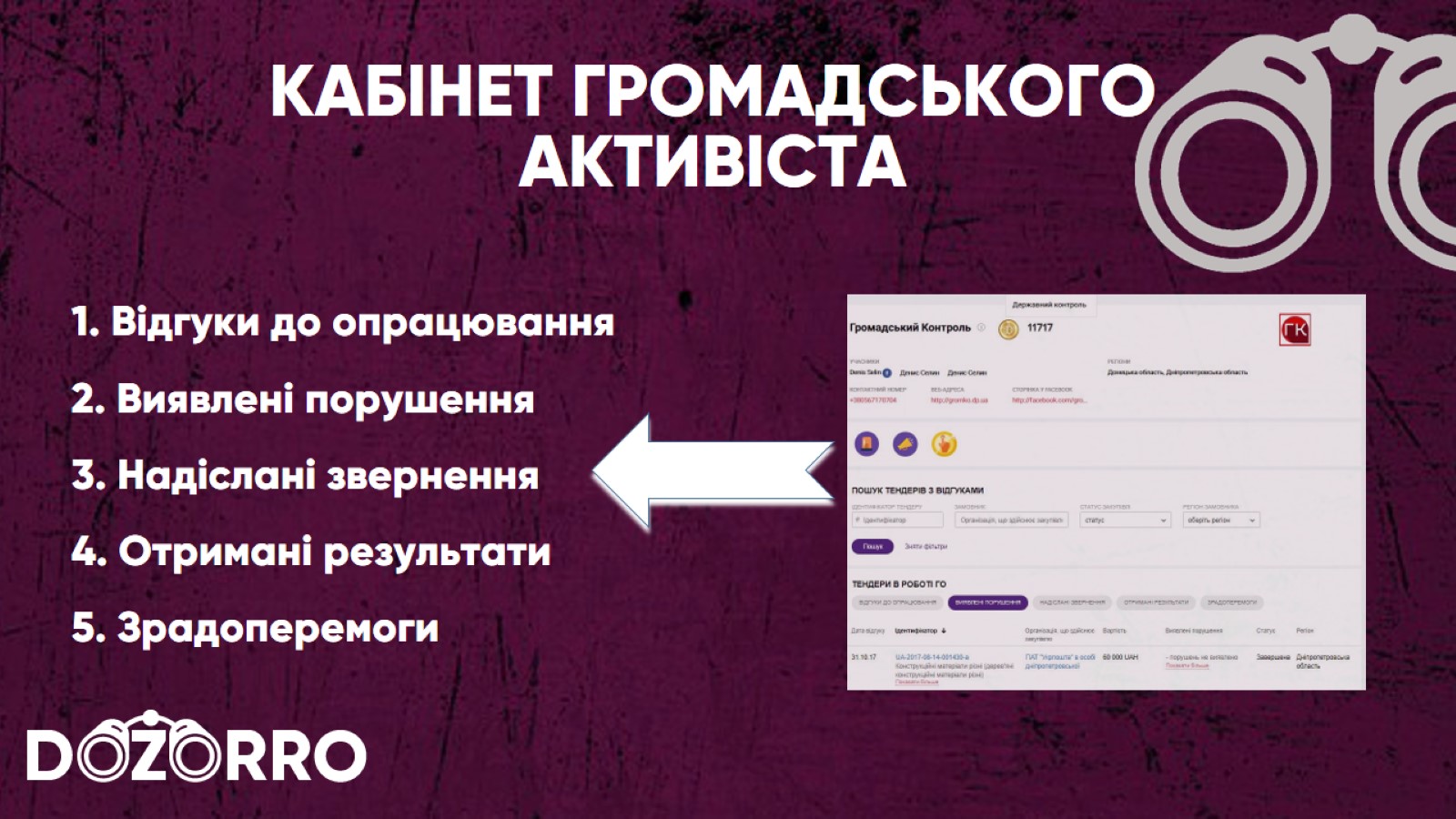 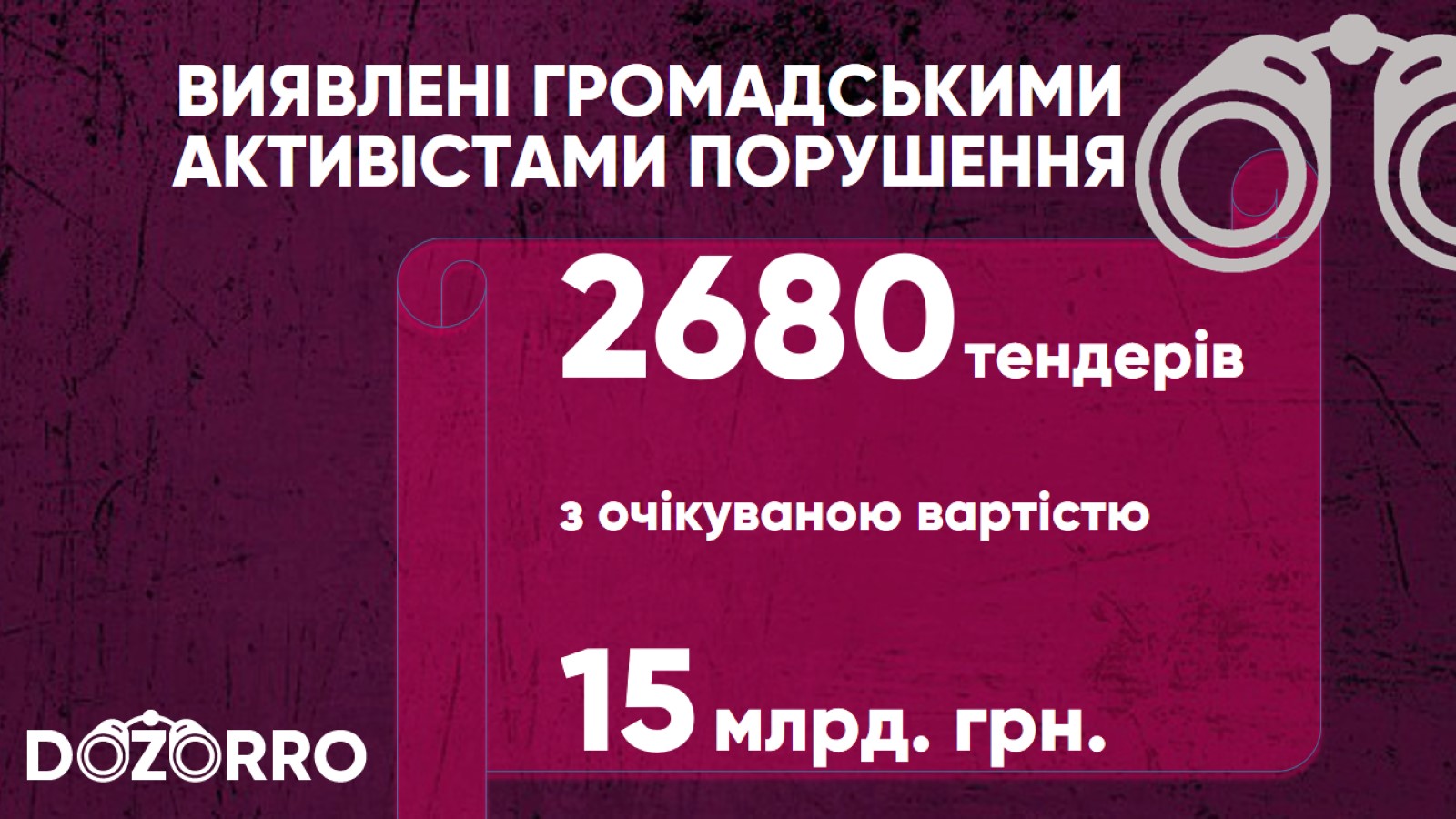 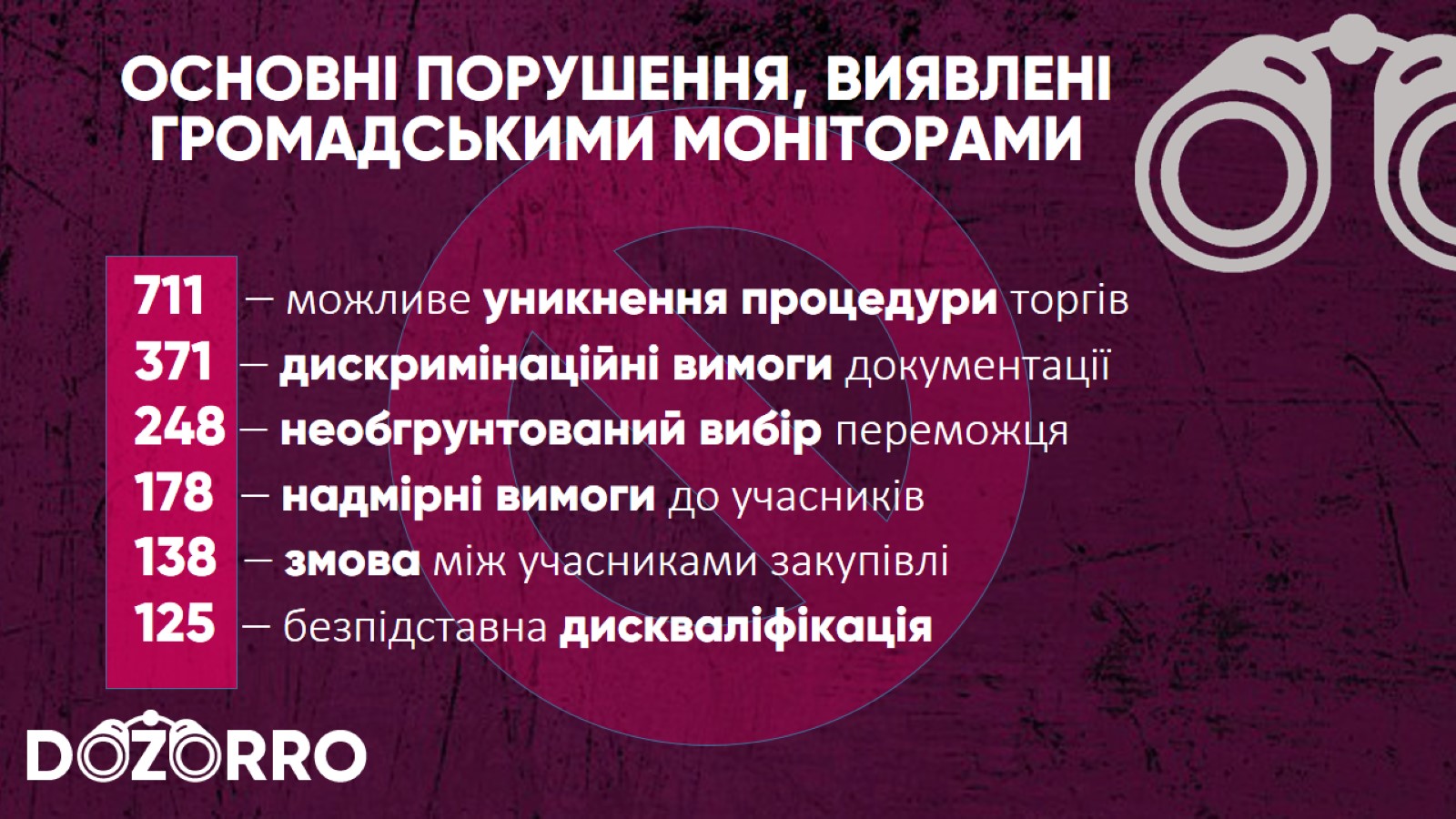 711   – можливе уникнення процедури торгів371  – дискримінаційні вимоги документації248 – необгрунтований вибір переможця178  – надмірні вимоги до учасників138  – змова між учасниками закупівлі125  – безпідставна дискваліфікація
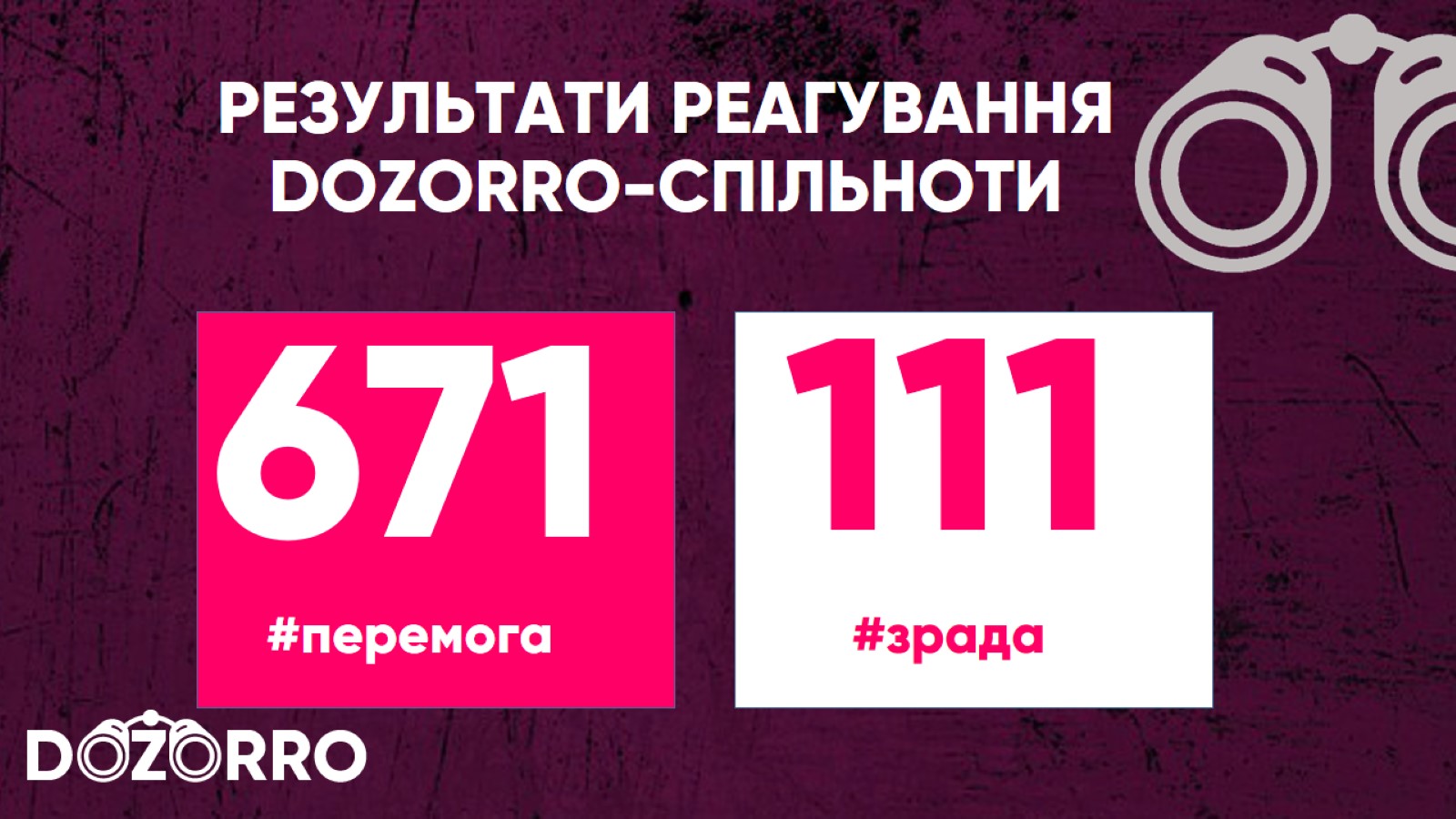 111#зрада
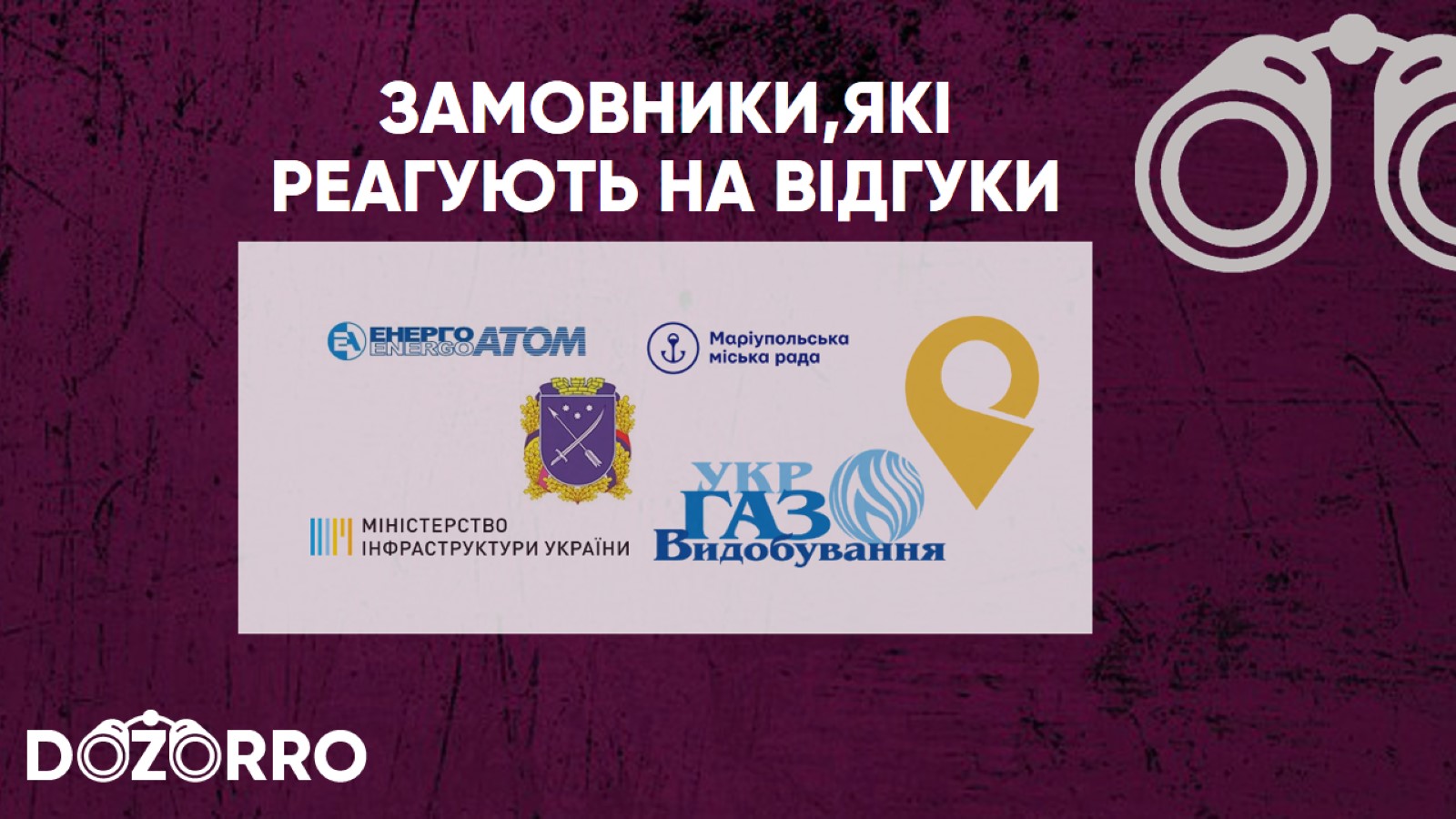 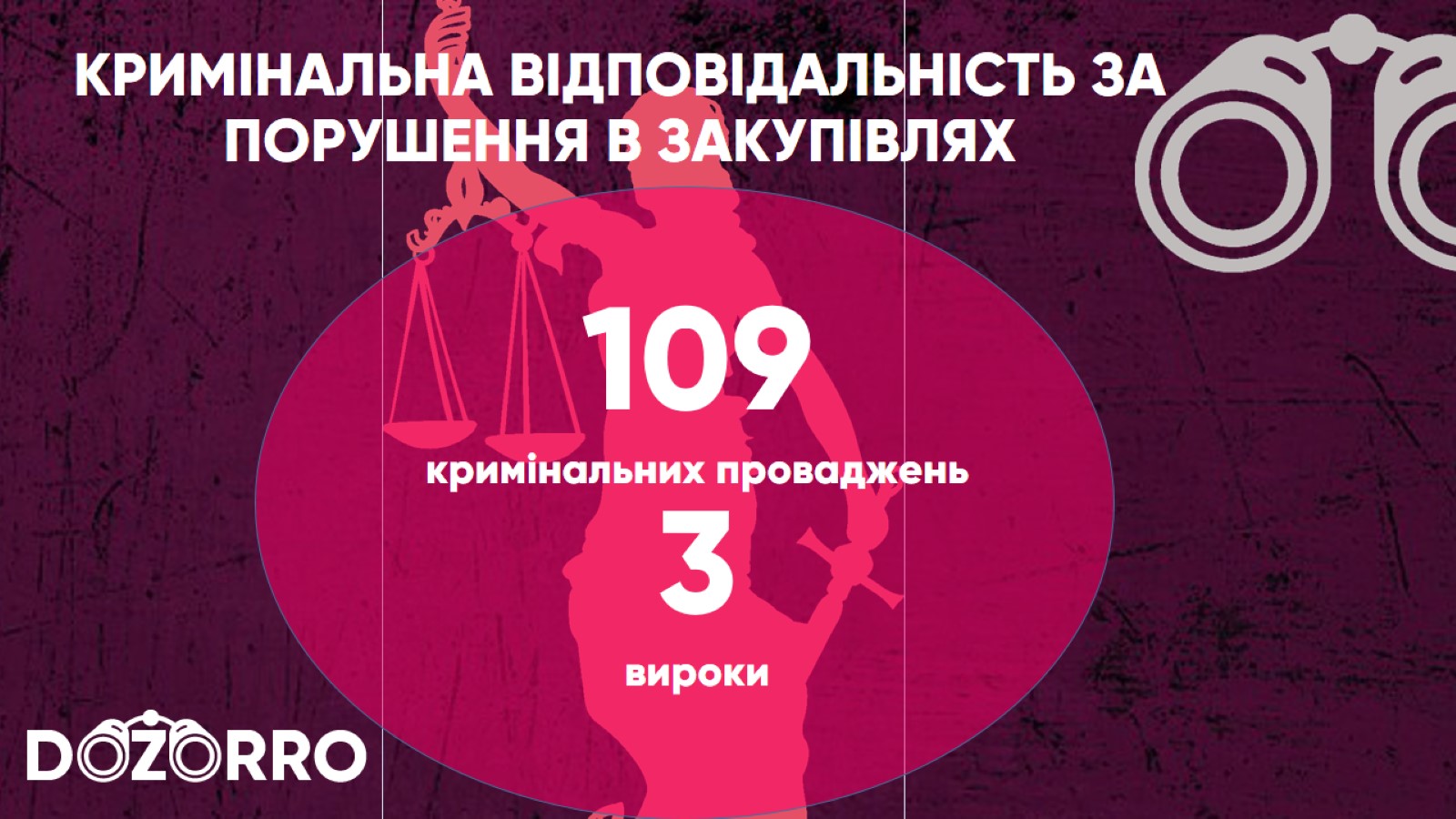 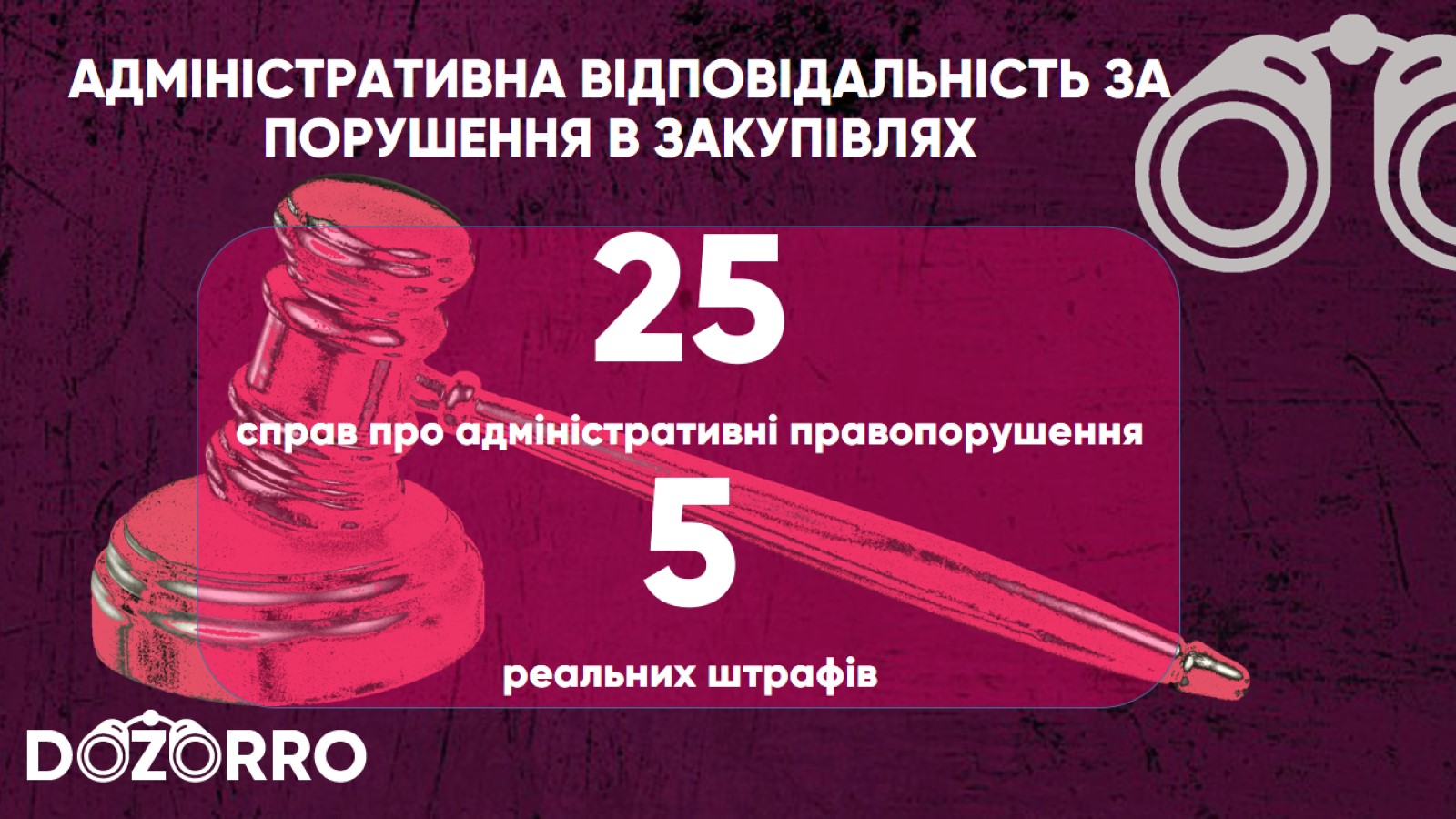 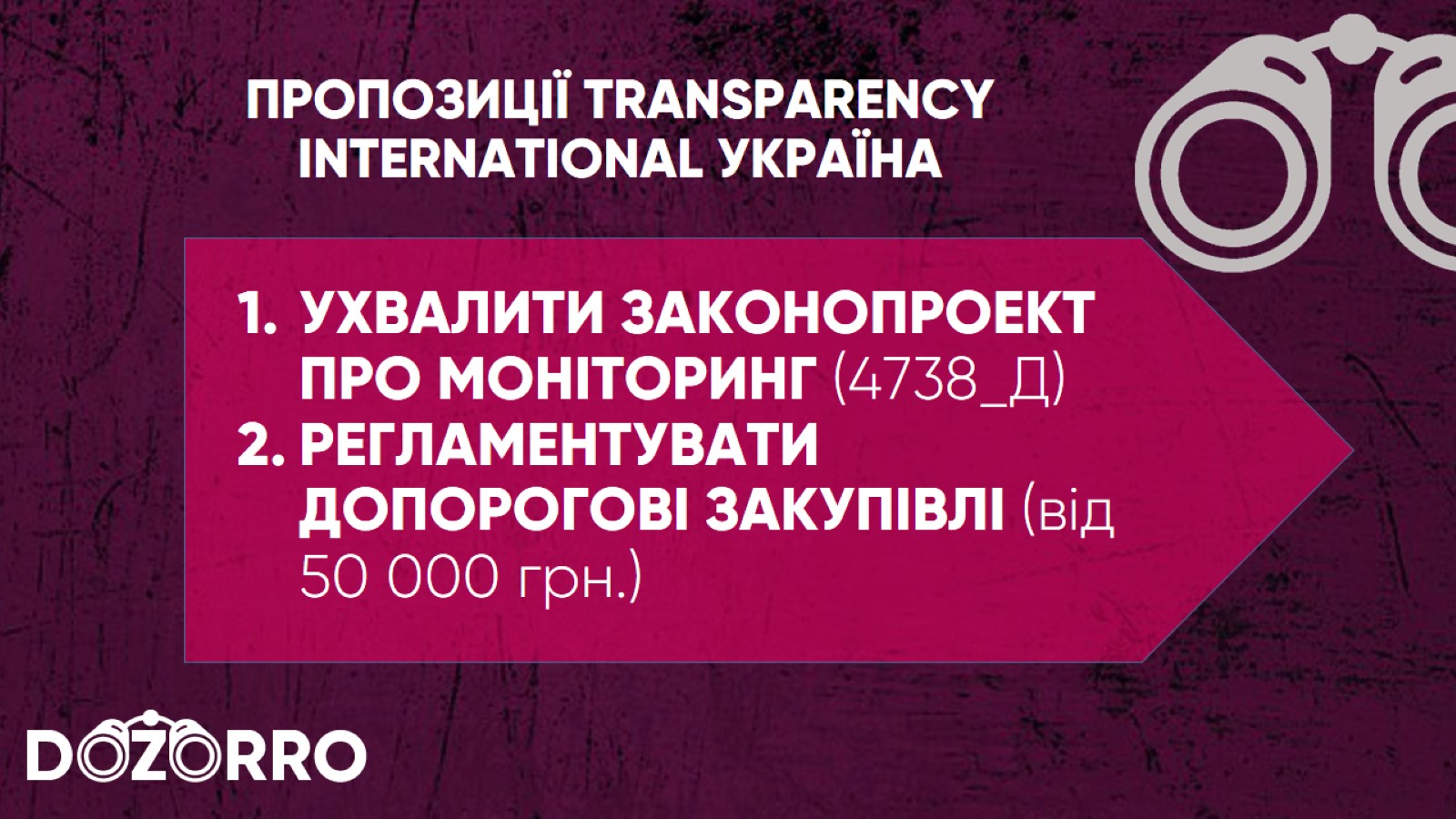 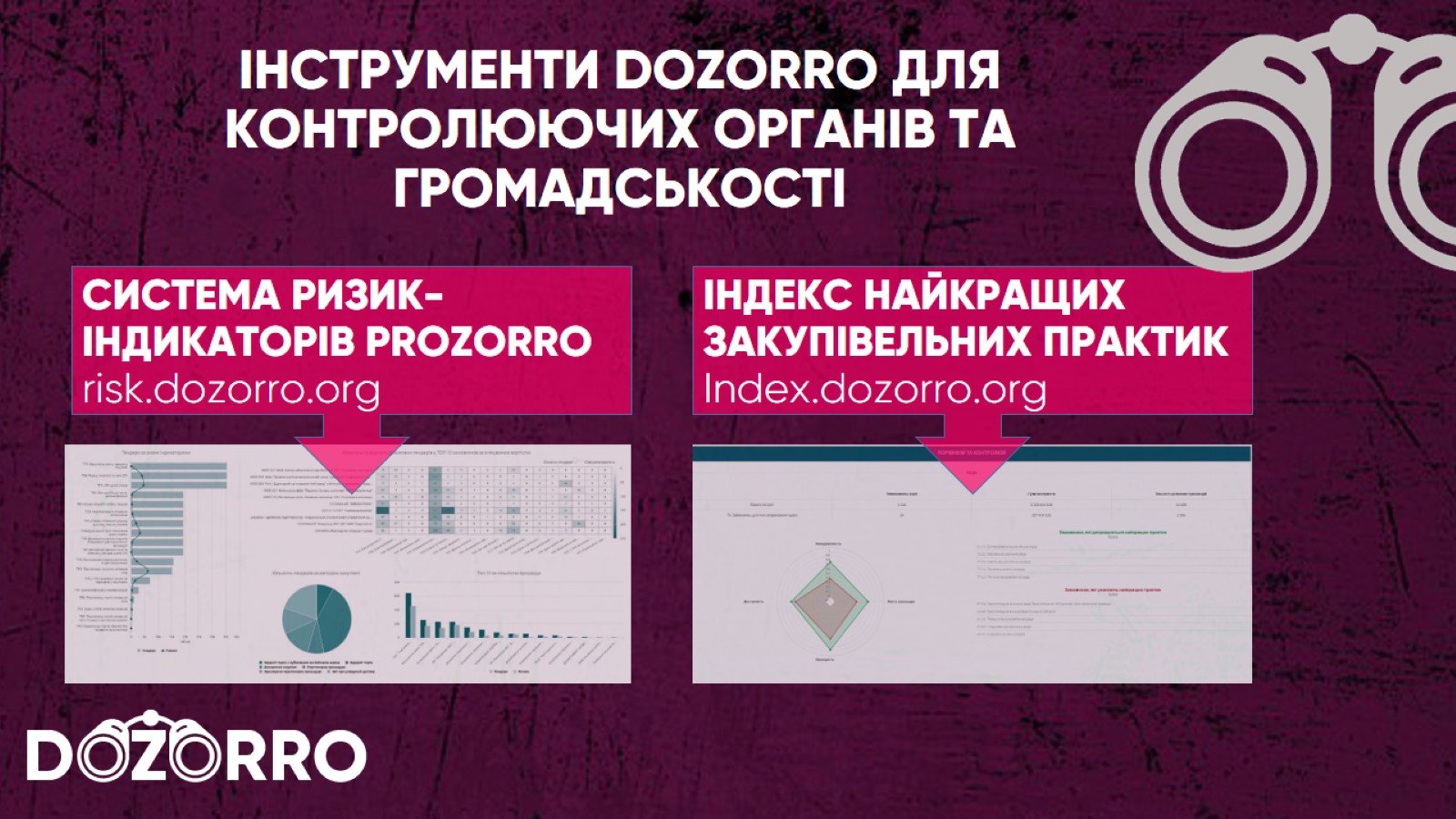 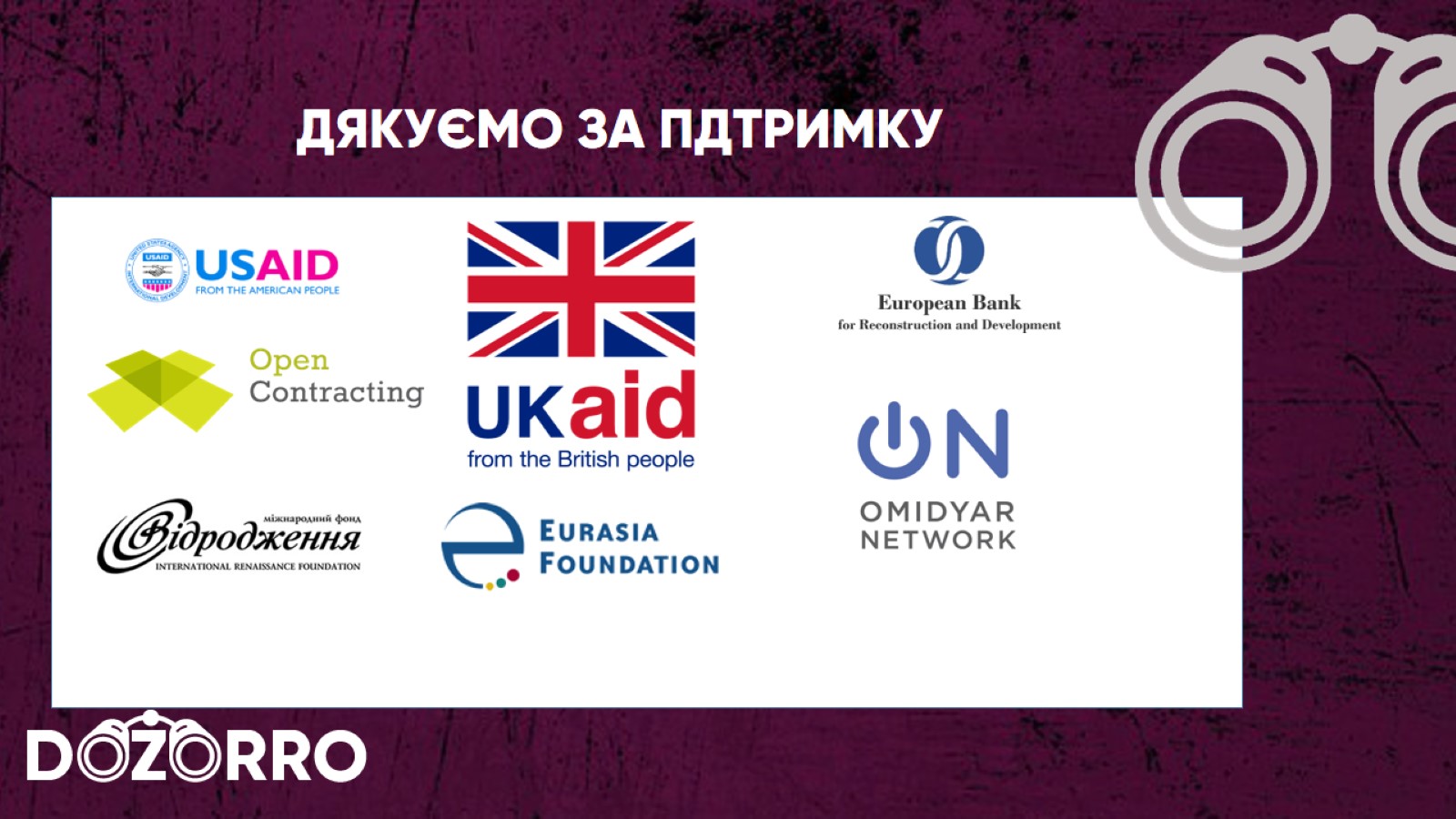